Private and public efforts in the development of telecommunications in Africa based on selected case stories
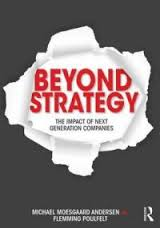 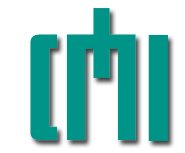 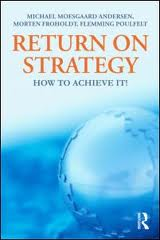 18 November 2014
Michael Moesgaard Andersenmma@aag.dk
Experience from:
Regulating
Consulting		
Investing
Researching


− The triangulation of experience...
REGULATING
RESEARCHING
CONSULTING
INVESTING
Huawei
Countryside surrounding cities
Hunting in packs like wolves
Helping hands from the Chinese Government
	Oil for mobile communications
  Export credits and State lending efforts
A different business model
Africa as a ”pitstop” towards the industrially developed countries
Huawei
“…nearly every African country has partnered with the Chinese company in some form. Usually, that means either smartphone distribution or network infrastructure deployment”
Huawei as a Black Swan company
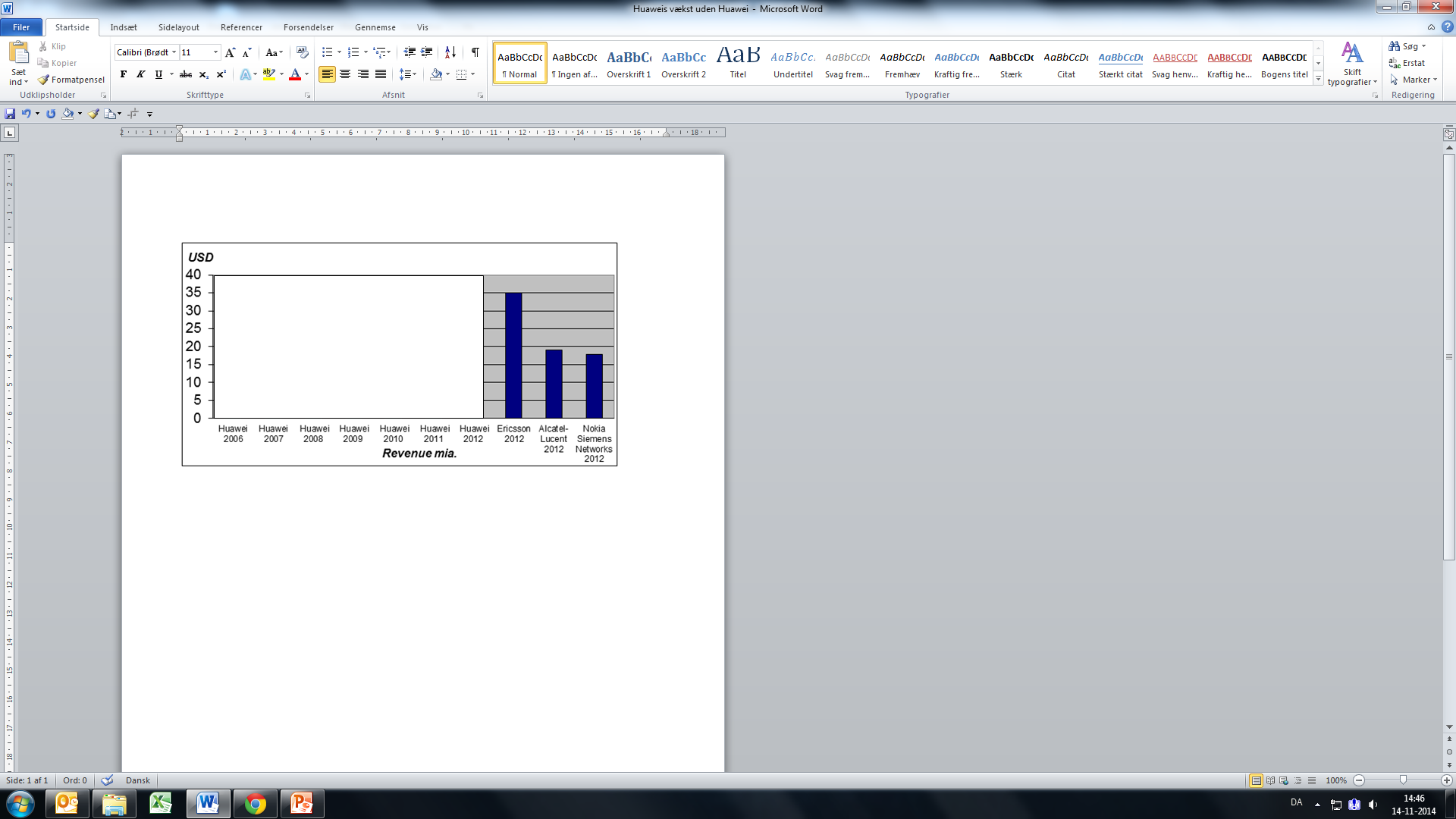 Huawei as a Black Swan company
Huawei as a Black Swan company
Huawei as a Black Swan company
Huawei as a Black Swan company
Huawei as a Black Swan company
Huawei as a Black Swan company
Huawei as a Black Swan company
DANIDA
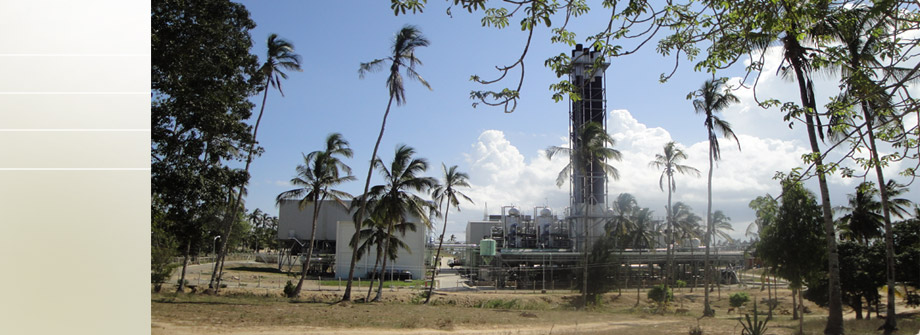 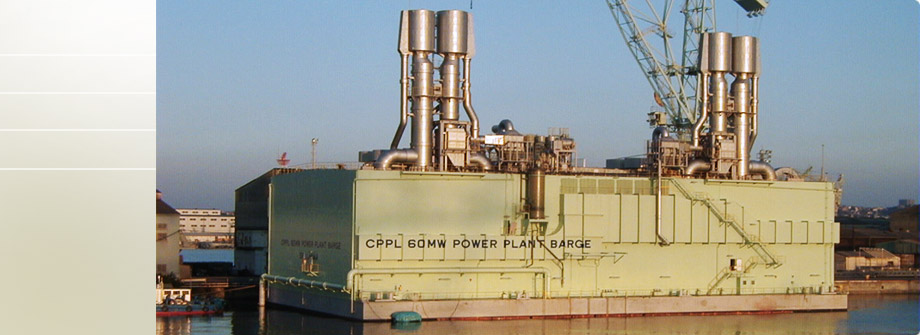 Never particularly fond of telecommunications
More keen on roads, bridges, power plants, cement factories = 
    White Elephants
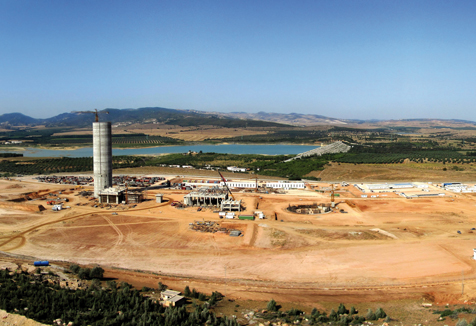 On mobile communications
In connection with a national telecommunications strategy for Ghana:

”DANIDA will never support anything related to mobile communications. This is only for the rich people and mobile communications will be inconsistent with DANIDA’s policy to support the poor people”
The reality of today
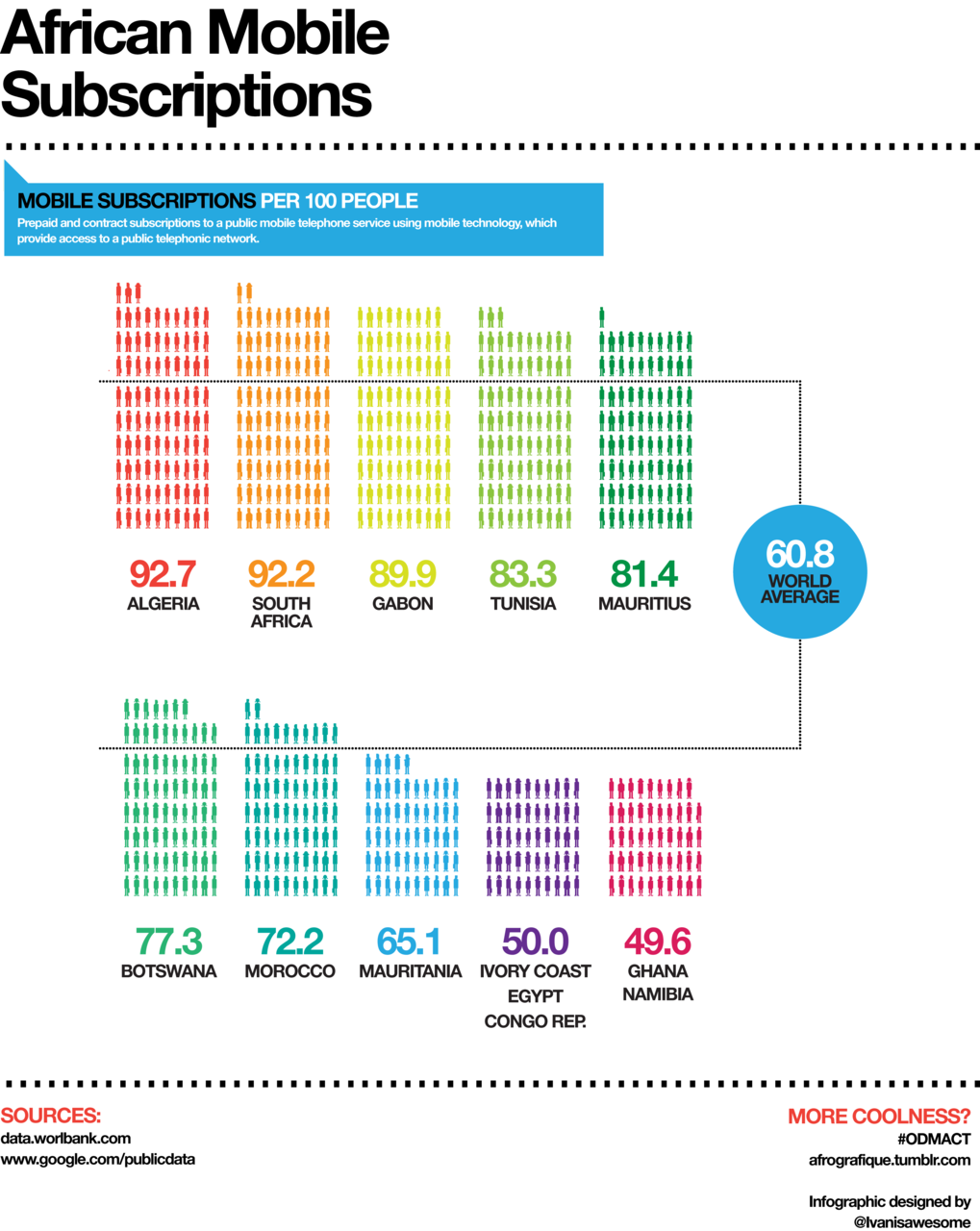 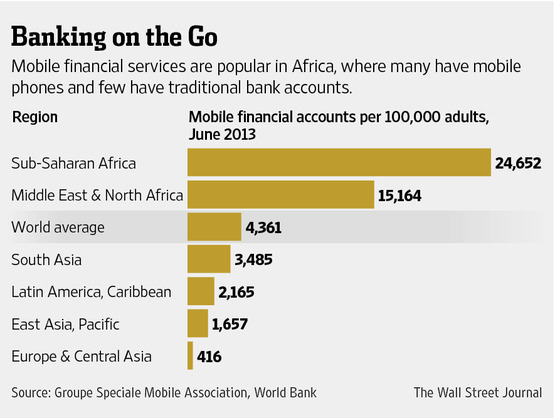 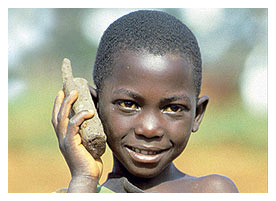 The case of Malawi
Tender for a turn key project
Subsequent change to include local participation
Danida decisions: a) the stocks managed by local natives and b) ducts to be established by local natives
Outcome?
Conclusions
Chinese mobile achieving world leadership based on Africa
Industrial policy and aid go hand in hand
Turn key as project technology
DANIDA – White Elephants
No firm relationship btw mobile industry and aid
Local participation a requirement in fixed network projects
Milder winds today???
Poor Africans – most advanced usage!
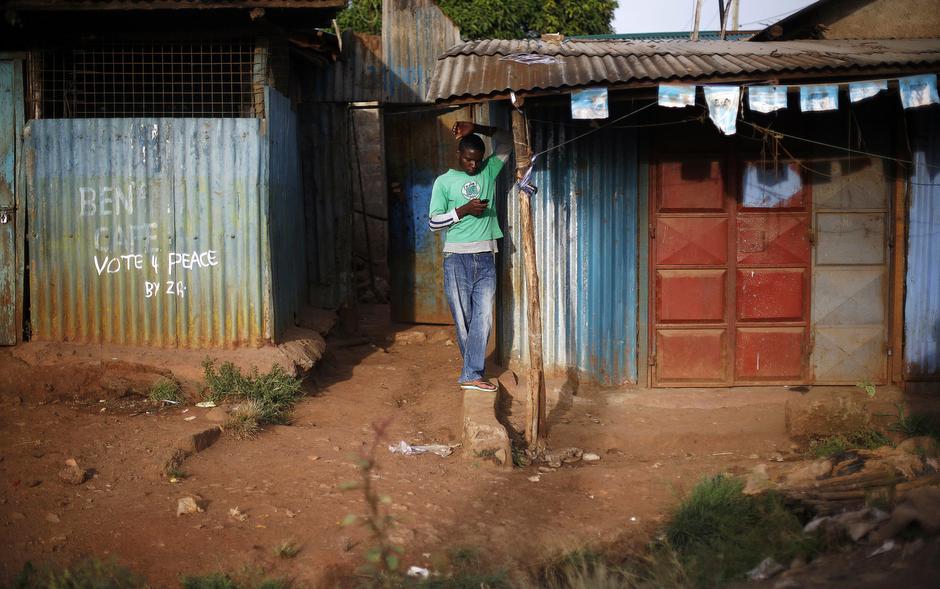 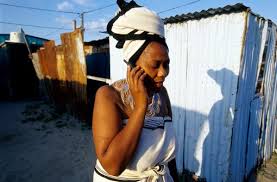 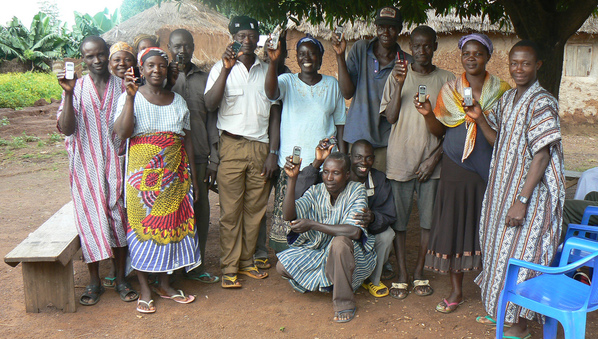